Informatieavond
Klas 1
[Speaker Notes: Opening: wat wilt u bereiken vandaag? Wat zijn uw doelen? Op welke vragen wilt u vanavond antwoord?]
Programma
Kennismaken

Informatie klas 1

SomToday
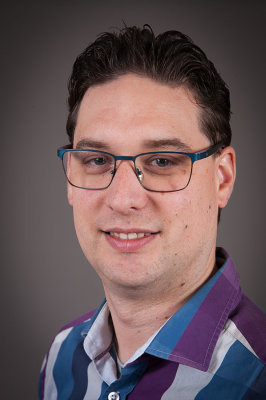 Kennismaken
Teamleider  Ben Vrolijk



Teamcoördinator  Myrna Tanis
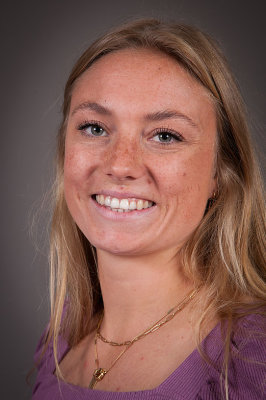 Coaches DG-1A
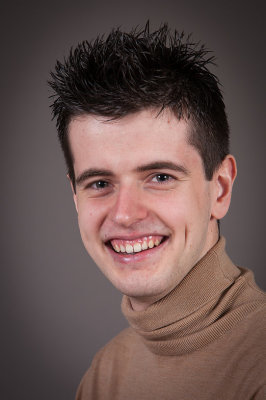 Meneer Hulst



Mevrouw Scholtes
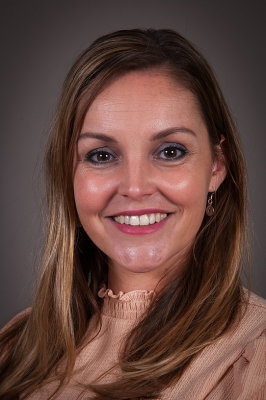 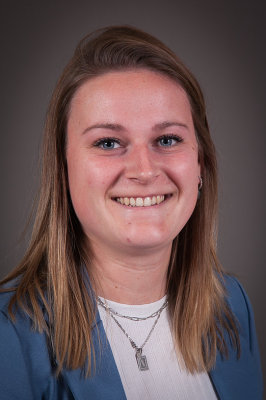 Coaches DG-1B
Mevrouw van der Lans



Meneer van Geest
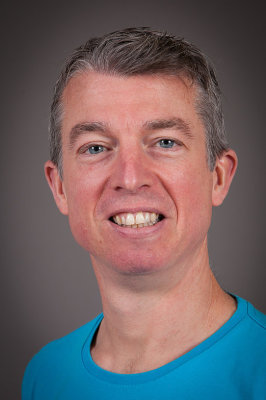 Kennismaken
Vier kleine briefjes met vragen:
Welke vraag wilt u aan mij, over mij of over dit schooljaar stellen?
Wat wilt u dat de coach over mijn zoon/dochter weet?
Complimentenbriefje voor uw zoon/dochter.
Heeft of weet u een bedrijf waar wij bij op bezoek mogen komen.

Vul het antwoord in

Vergeet niet de naam van de leerling te noteren.
[Speaker Notes: Van tevoren krijgen alle ouders 4 kleine briefjes in verschillende kleuren. Op deze briefjes staan de volgende dingen:
 
1. Een belangrijke eigenschap van een goede coach. 
Hier mogen de ouders een eigenschap opschrijven waarvan zij verwachten dat die bij een goede coach hoort. 
 
2. Een vraag die je aan mij, over mij of over dit schooljaar wil stellen.
Deze vragen gaan we in een algemene mail aan de ouders beantwoorden
 
3. Ik zou willen dat de coach van mijn zoon/dochter wist.
Dit is een privé-briefje dat alleen jij als coach leest (benoem dat ook). Hier kan waardevolle informatie op staan. 
 
4. Complimentenbriefje voor mijn kind
Hierop kunnen de ouders iets aardigs schrijven voor hun kind. De complimentenbriefjes plak kan je in een coachgesprek weer meenemen. Zij weten niet dat ze dit krijgen, dus voor de leerling ook een verrassing.]
De coach
Eerste aanspreekpunt = de coach
Coachgesprekken + ouder-kind-coachgesprekken
Korte lijnen tussen ouders en coach
Coachuur
Aandacht voor individuele begeleiding en sfeer in de klas
[Speaker Notes: Coachgesprekken eens in de 4 weken. Leerlingen waarbij het nodig blijkt, kan de frequentie voor een periode omhoog.
Leerlingen kunnen tussendoor extra vragenstellen/gesprekken voeren met de coach.

Coachuur = 3 keer per week  focus op groepsvorming, individuele vorming, gedrag, leren-leren, etc.]
Rol van de coach
Volgen van de leerling
Doelen stellen samen met de leerling
Leerling uitdagen
Contact met ouders
Ouders
Rol van de ouder:
Volgen van de leerling d.m.v. gesprekken en SomToday
Resultaten
Huiswerk / planning
Absentie
[Speaker Notes: SomToday komen we later op terug]
Coachuur
Invulling
Indruk / sfeer
Kennismaken / groepsvorming
Plannen
Lezen
Leren-leren
Samenwerken
Zelfstandigheid
Planner
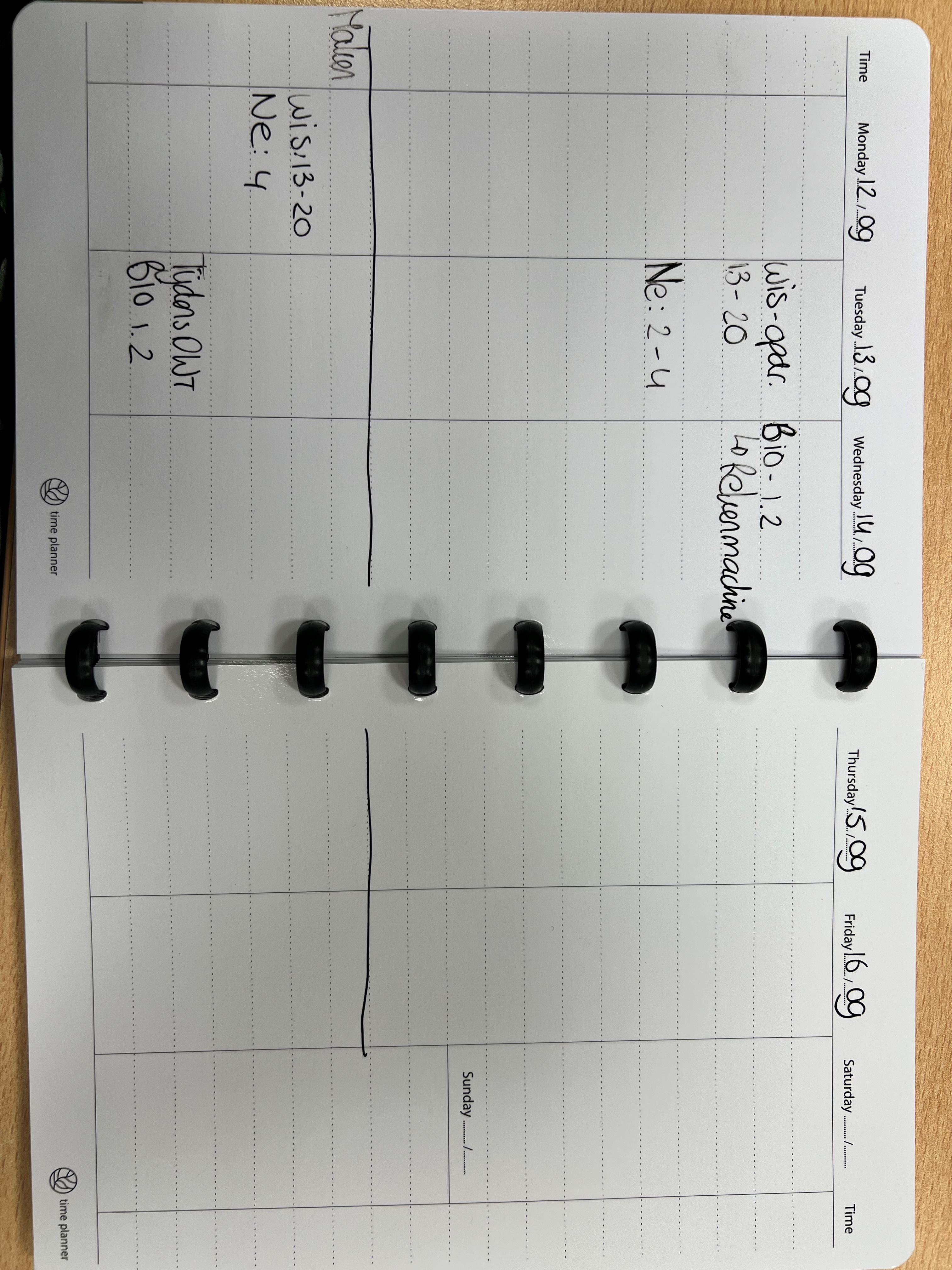 Noteren wanneer welk huiswerk af moet zijn.
Noteren wanneer wat maken.

Deadlines zijn belangrijk
Deadline = deadline
Eerder mag altijd

Beoordelingen worden in SOM bijgehouden.
Resultaten die tijdens de les behaald worden.
Resultaten van de twee beoordelingsweken.
[Speaker Notes: Docenten nemen tussentijds formatieve toetsen af, om te trainen voor een beoordelingsweek.]
Aandachtspunten voor de leerling
Plan werk voor thuis en op school

Presentatie voorbereiden
Wees er zeker van zijn, niet een poging wagen 
Heb ik aan de opdracht voldaan?
Opdrachten niet afraffelen
Rooster DG-1A
DG-1B
Onderzoeken & ondernemen (O&O)
Projectmatig werken

MBO-vaardigheden worden ontwikkeld:
Initiëren, leiding geven, overleggen, notuleren, afspraken maken en nakomen, resultaat leveren, samenwerken, organiseren, etc. 

4 periodes
In the cloud
Water
Gebouwd
Groenproeve
Praktische Sector Oriëntatie (PSO)
Oriëntatie op de arbeidsmarkt.

Voor dit vak bezoeken we bedrijven of komen mensen vanuit verschillende werkvelden een gastcollege geven. Hoe meer bezoeken/gastcolleges hoe leuker en waardevoller de lessen aangeboden kunnen worden. Heeft u als ouder een bedrijf of een interessant beroep waarover u wilt vertellen of waar wij langs mogen komen, dan horen wij dit graag!
SomToday ouder
www.somtoday.nl
Het inloggen gaat via gebruikersnaam (de cijferreeks) wat u kunt vinden in de mail vanuit SomToday. Het wachtwoord kunt u eventueel wijzigen als u op ‘wachtwoord vergeten’ drukt. Vergeet niet de juiste school aan te tikken in het vorige menu.
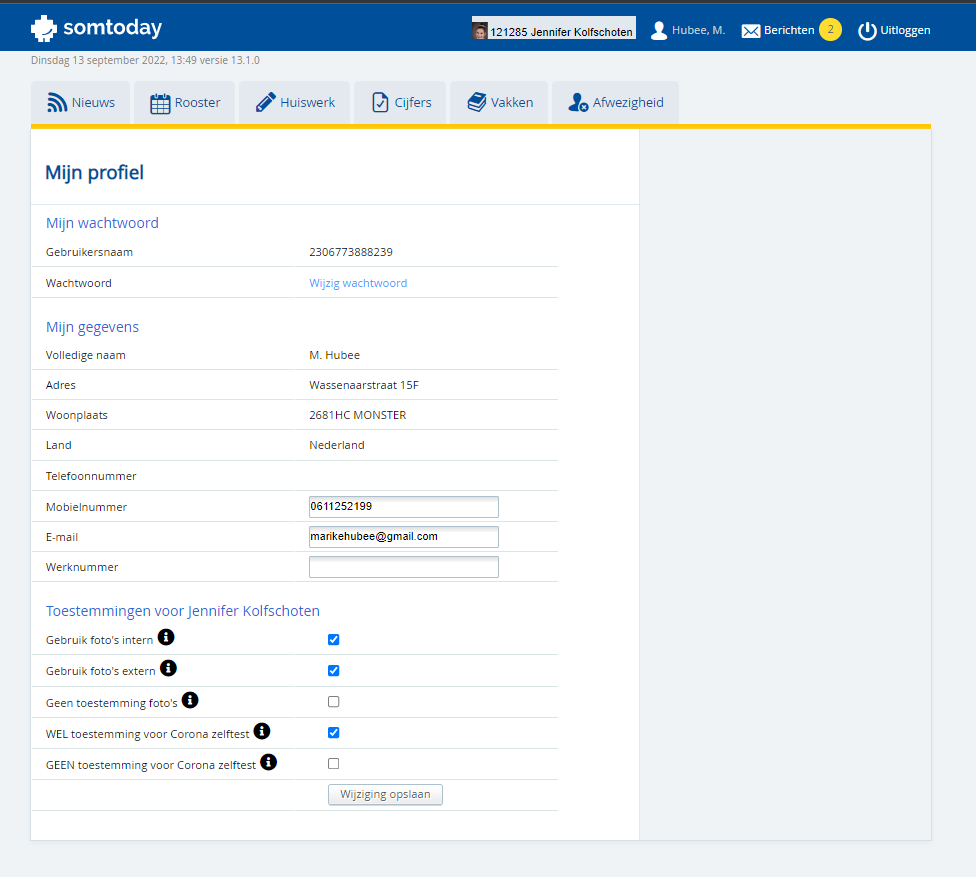 AVG
Ga naar mijn profiel.
Vink aan waar u toestemming voor geeft.
In het kopje nieuws staan er meldingen over berichten, resultaten e.d. Dat kan over 1 of meerdere dagen
In het 2e kopje ‘Rooster’ waarbij de roosters per week in te zien zijn. Hierbij kunnen de leerlingen oa. het huiswerk zien per:- Week- Dag - Les
Hier zien de leerlingen het huiswerk in tekst uitgeschreven op chronologische volgorde  Ze kunnen per dag switchen en naar onderen scrollen voor meer info.
Hierbij zie je de cijfers van de leerlingHet overzicht geeft een overzicht waar je alle cijfers kan zien. Per vak zie je een gemiddelde en laatst gegeven cijfer (dat komt hier te staan)
Hier ze je welke vakken de leerling volgt en ook welke docent de leerling heeft voor ieder vak. De icoontjes geven aan dat er huiswerk en/of lesstof beschikbaar is. Leerlingen kunnen ook via deze weg richting het digitale lesmateriaal.
Hier ziet u de afwezigheid, te laat meldingen en andere zaken omtrent absentie van de leerling.
Laatste informatie
Prognose en route na leerjaar 1
Opleiding = mavo + MBO 4 manager retail
Economische opleiding
Duur 6 jaar
Versnellen naar 5 jaar bij:
Resultaten 
Positief advies docententeam
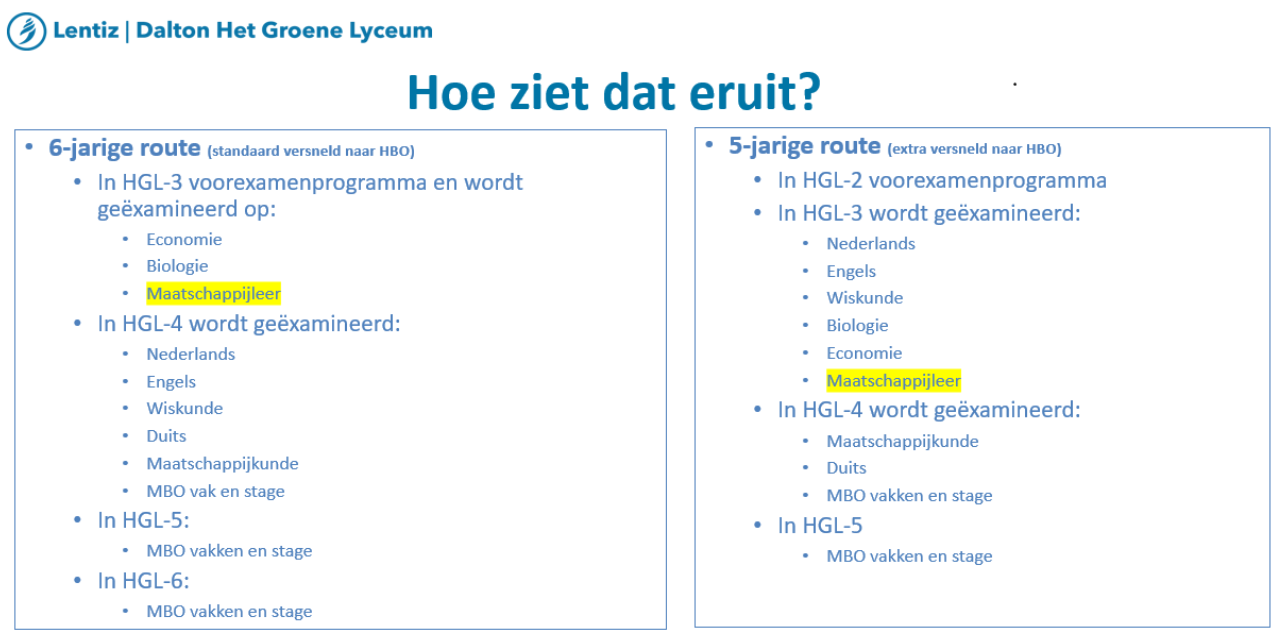 [Speaker Notes: Keuze vanwege:
Examenprogramma begint voor vakken in leerjaar 2. Als hierna de knip zou zitten, zouden leerlingen 2 jaar hetzelfde programma krijgen  motivatie behouden.
Leerlingen in beide routes versnellen nu in het examenprogramma.]
Overgang 1  2
6-jarige route
Maximaal 3 tekorten
Vakken buiten de beoordelingsweek voldoende afgesloten
LO, KV, O&O, PSO
Advies docententeam

5-jarige route
Alle vakken gemiddeld een 6 of hoger
Vakken buiten de beoordelingsweek voldoende afgesloten
LO, KV, O&O
Advies docententeam
Voor iedere leerling wordt er per schooljaar bepaald in welk versneld traject hij/zij wordt geplaatst.
[Speaker Notes: Van bovenstaande kan worden afgeweken als de schoolleiding dit nodig acht. Voor HGL geldt dat voor iedere leerling per schooljaar wordt bepaald in welk versneld traject de leerling geplaatst wordt.]
Maatschappelijke stage
Voor het eindexamen 30 uur.
Moet op vrijwillige basis zijn.

Denk aan:
Training geven
Wedstrijd fluiten
Koffie schenken bejaardentehuis
Sinterklaas activiteiten
Ziek/dokter/ortho
Bel even naar school, dan verwerken de conciërges dit direct in het systeem.
Van 07.30 – 16.30 uur bereikbaar
Of stuur een mailtje naar: absentie-dal@lentiz.nl
Of geef vooraf een briefje mee met de betreffende afspraak, inleveren bij de conciërges. 

Leerling ziek naar huis? Even bellen dat de leerling veilig thuis is gekomen.
Verlofaanvragen
Alle informatie op de schoolsite, bij ouders.

In het kort:
Check wanneer je ervoor in aanmerking komt
8 weken van te voren
Formulier invullen via de site
Vakantie en verlof - Lentiz | Dalton
Schoolgeld
Inmiddels brief met info ontvangen. 

Directe betaling mogelijk.

Voor meer informatie verwijzen wij u naar www.wis.nl/ouders .
Financiële ondersteuning voor schoolzaken
Indien u gebruik maakt van de Voedselbank en/of van de Westlandpas

Neem contact op met aandachtsfuntionaris: Mw. van Rest
uvrest@lentiz.nl
Belangrijke data
19 september – halt voorlichting
21 september – verkeersveiligheidsproject
26 september – studiemiddag 13.00 uur
6 oktober – schoolfeest
22 oktober - herfstvakantie

Vanaf 7 t/m 25 november OKC gesprekken
Vragen?